ИТОГИ РАБОТЫ ЕДС ЩЕЛКОВСКОГО МУНИЦИПАЛЬНОГО РАЙОНА
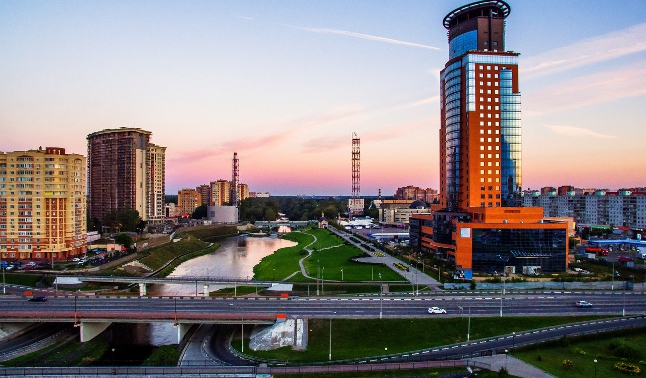 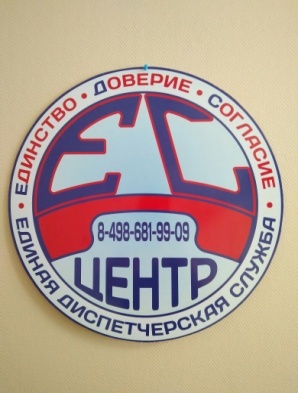 01.12.2017 г. – 23.07.2018 г.
Поступило в ЕДС – 5968
Исполнено – 5644 (94,6%)
09.07.2018 г. – 23.07.2018 г. 
               РСО/УК:                                       Поступило:           Исполнено:             Топ актуальных:  

• МУП ЩМР «МЩВ»
 Щелковский МР                                              65                       65 (100%)          Подпор в колодце – 40
 (ХВС, водоотведение)                                                                                             Засор самот. труб. - 12

• ООО «Водоканал»
г.о. Ивантеевка                                                  29                       29 (100%)          Подпор в колодце - 28
(ХВС, водоотведение)

• Филиал МУП ЩМР
 МЩВ ВГО Фрязино                                        25                       23 (92%)            Засор самот. труб. - 25
(ХВС, водоотведение)

• Филиал МУП ЩМР «МЩВ»
Водоканал Пушкинского района                   125                   120 (96%)            Подпор в колодце - 122
(ХВС, водоотведение)                                                                                            

• МУП ЩМР «ДЕЗ ЖКУ» )                                                                                  Уборка дворовой территории - 5
Щелковский МР                                                93                      62  (66,6%)       Не горит лампочка в подъезде – 7
(Содержание ОИ в МКД)                                                                                      Окос травы – 4
                                                                                                                                    Уборка подъезда – 4
                                                                                                                                    Засор канализационного стояка – 6
                                                                                                                                                                                                                                               
ИТОГО:                                                              337                    299 (88,7%)